Variabel, tipe data, operasi aritmatika
APLIKASI VISUAL BASIC.NET
Adapun daftar operator aritmatika Visual Basic
Operator aritmatika
+ Penjumlahan
- Pengurangan
* Perkalian
/ Pembagian
^ Pangkat
Tipe-tipe data yang terdapat dalam visual basic antara lain:
Bentuk umum untuk mendeklarasikan sebuah variabel
latihan
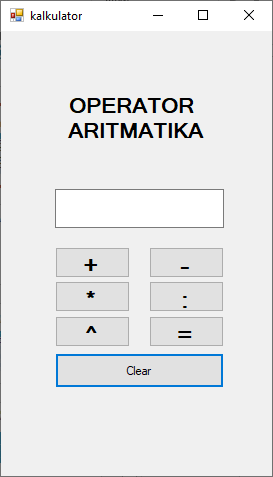 Koding VARIABEL, TIPE DATA, DAN ANGKA (0 – 9)
Public Class kalkulator
    Dim opr As String
    Dim num1 As Double
    Dim num2 As Double

Private Sub satu_Click(ByVal sender As System.Object, ByVal e As System.EventArgs) Handles satu.Click
        NILAI.Text = NILAI.Text & 1
End Sub

Dan seterusnya………… untuk angka 0 - 9
Buat terlebuh dahulu variable dan tentukan type datanya
Koding Operator aritmatika (+, - , * , /, ^, dst…)
Private Sub KURANG_Click(ByVal sender As System.Object, ByVal e As System.EventArgs) Handles KURANG.Click
        num1 = NILAI.Text
        NILAI.Text = ""
        opr = “+"
        NILAI.Focus()
    End Sub

Dan seterusnya ….untuk operator aritmatikan (+, -, * , /, ^, dst….)
Koding untuk menampilkan hasil (=)
Private Sub SAMADENGAN_Click(ByVal sender As System.Object, ByVal e As System.EventArgs) Handles SAMADENGAN.Click
        num2 = NILAI.Text
        If opr = "+" Then
            NILAI.Text = num1 + num2
        ElseIf opr = "-" Then
            NILAI.Text = num1 - num2
        ElseIf opr = "*" Then
            NILAI.Text = num1 * num2
        ElseIf opr = "/" Then
            NILAI.Text = num1 / num2
        ElseIf opr = "^" Then
            NILAI.Text = num1 ^ num2
        Else
            NILAI.Text = "Tidak Dikenal"
        End If
    End Sub
Fungsi ON
Private Sub on1_Click(ByVal sender As System.Object, ByVal e As System.EventArgs) Handles on1.Click
        NILAI.Enabled = True
        satu.Enabled = True
        dua.Enabled = True
        tiga.Enabled = True
        empat.Enabled = True
        lima.Enabled = True
      dan setrusnya…………….
    End Sub
Fungsi OFF
NILAI.Enabled = False
        satu.Enabled = False
        dua.Enabled = False
        tiga.Enabled = False
        empat.Enabled = False
        lima.Enabled = False
        enam.Enabled = False
        tujuh.Enabled = False
        delapan.Enabled = False
        sembilan.Enabled = False
        nol.Enabled = False
Dan seterunya…………………..